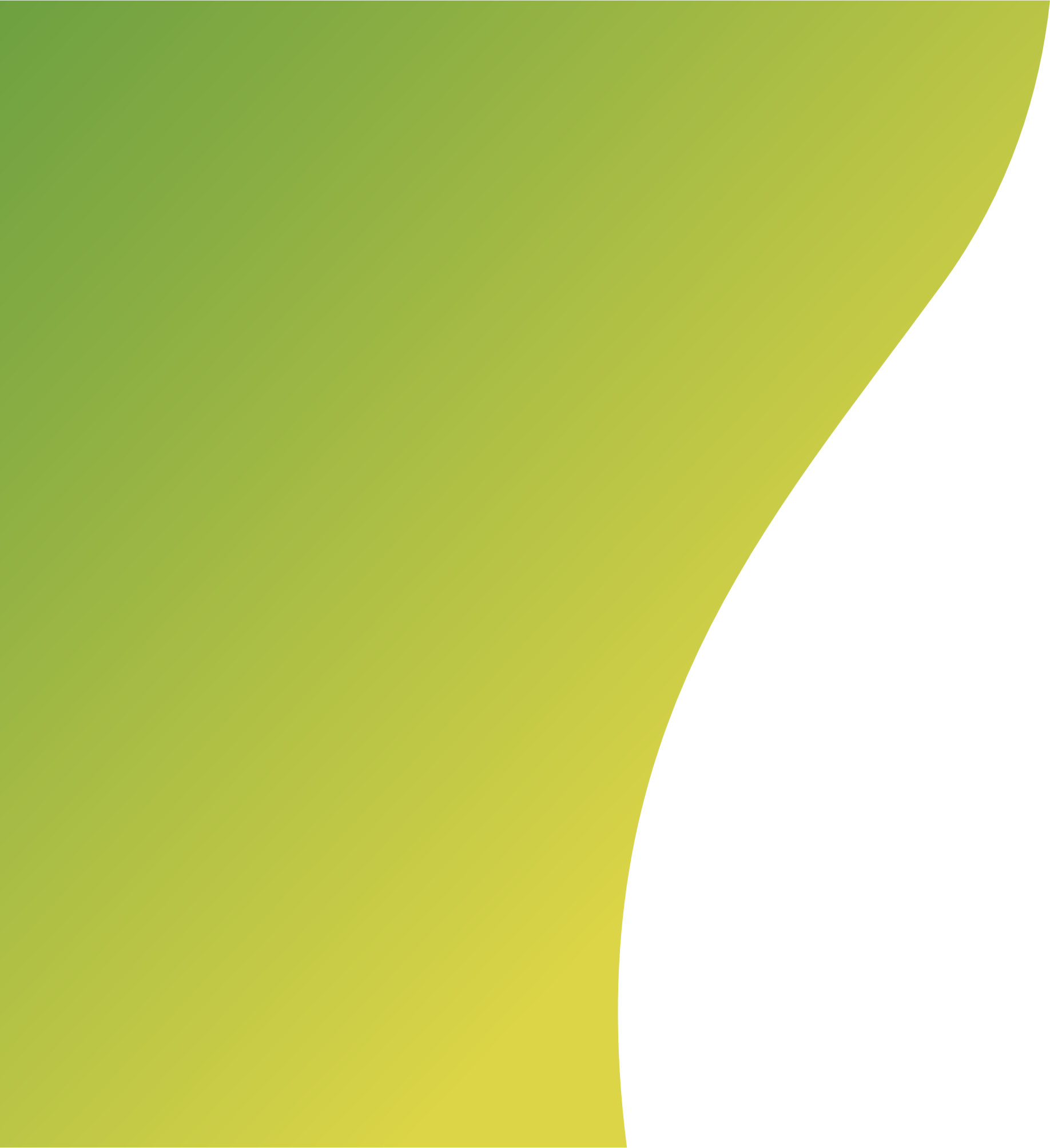 Заява
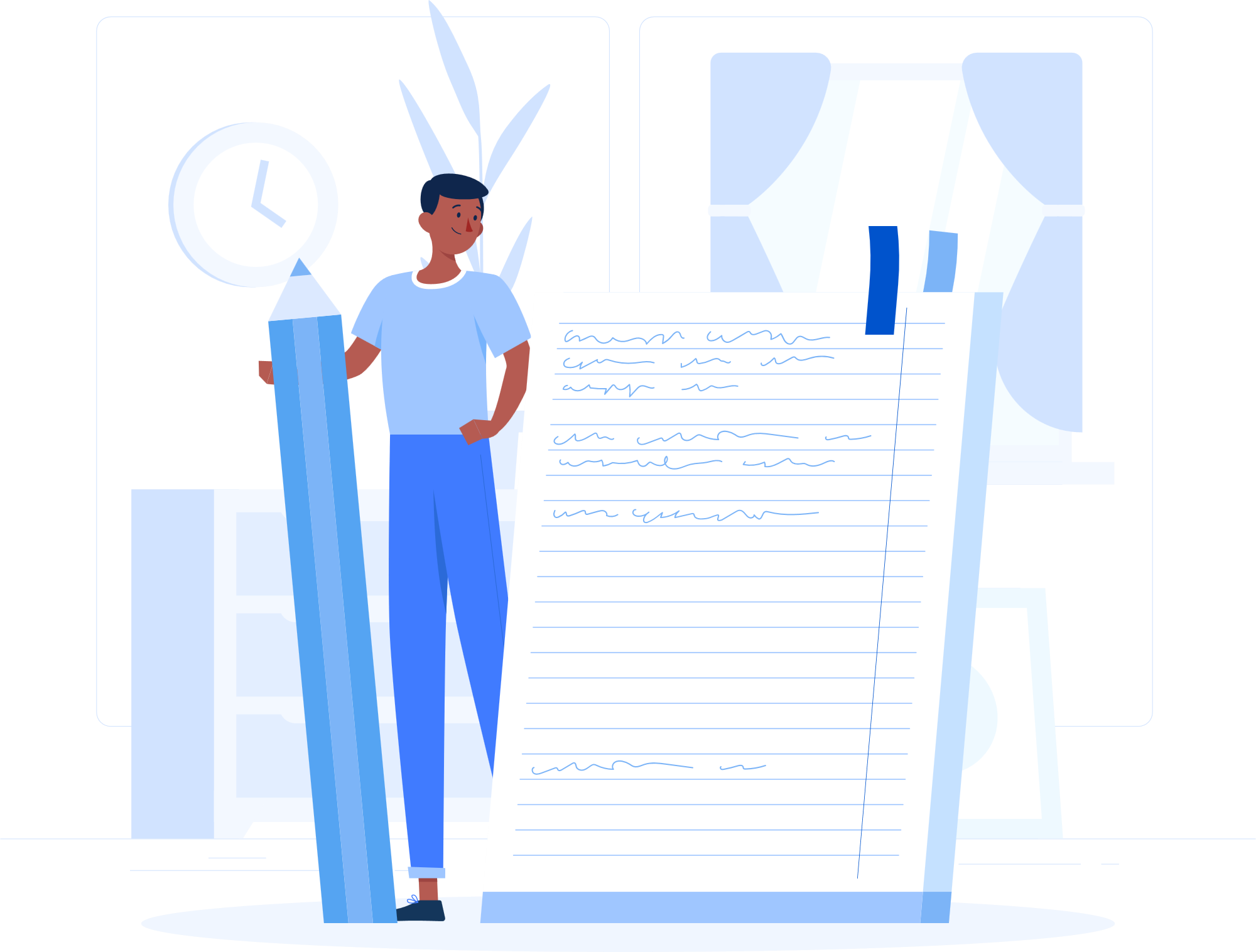 1
Заява може містити перелік документів, що додають до неї
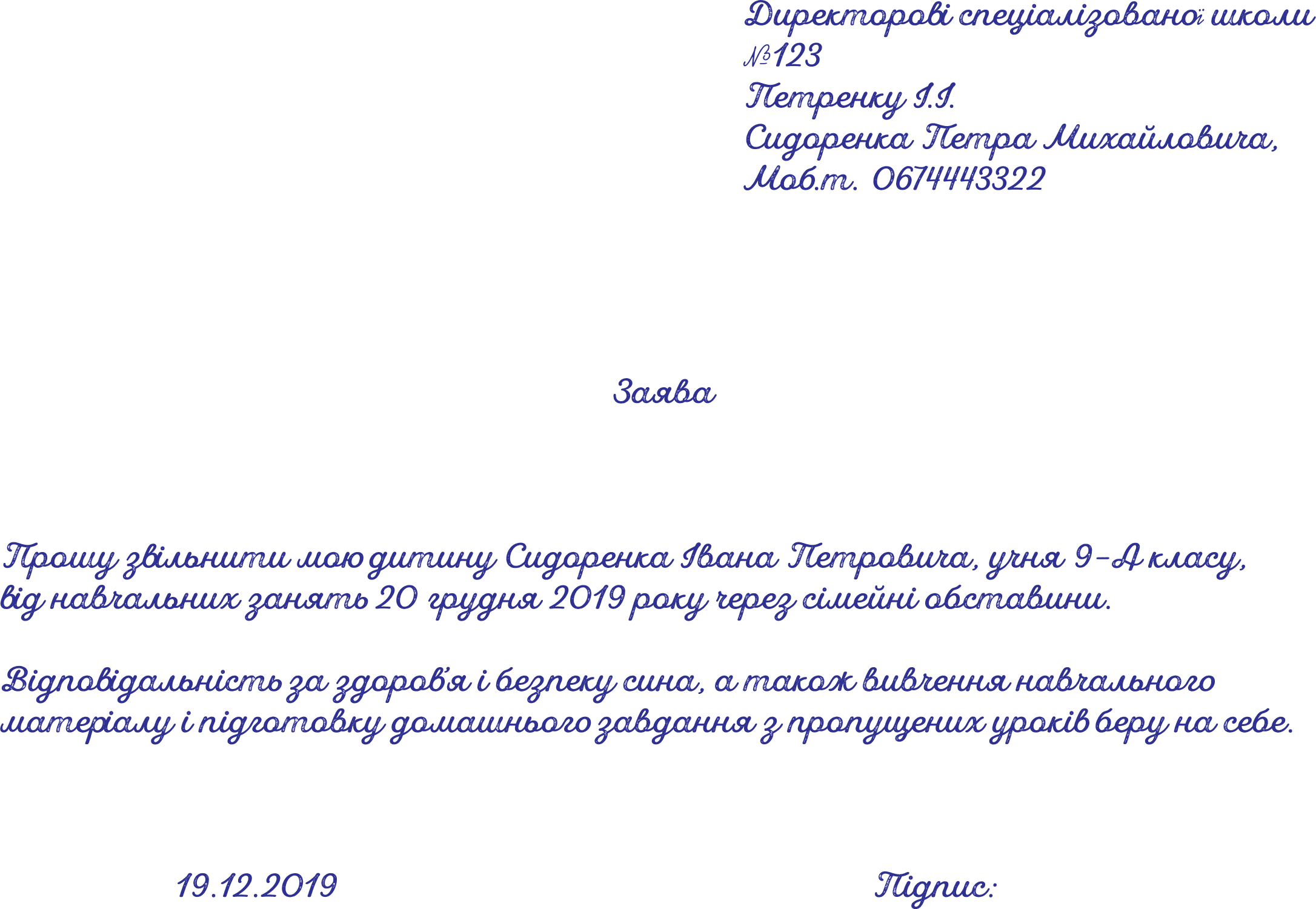 Директорові Іванківського професійного ліцею №12
Бондарчуку І.В.
Директорові Іванківського професійного ліцею №12
Бондарчуку І.В.
Директорові Іванківського професійного ліцею №12
Бондарчуку І.В.
випускника школи №5 с. Вишневе 
Іларчука Дмитра Миколайовича,
2005 року народження, освіта 9 класів,
Проживає за адресою: с. Вишневе, вул. Квітнева, 5, Іванківський район, Херсонська обл.
Директорові Іванківського професійного ліцею №12
Бондарчуку І.В.
випускника школи №5 с. Вишневе 
Іларчука Дмитра Миколайовича,
2005 року народження, освіта 9 класів,
Проживає за адресою: с. Вишневе, вул. Квітнева, 5, Іванківський район, Херсонська обл.
ЗАЯВА
Директорові Іванківського професійного ліцею №12
Бондарчуку І.В.
Директорові Іванківського професійного ліцею №12
Бондарчуку І.В.
випускника школи №5 с. Вишневе 
Іларчука Дмитра Миколайовича,
2005 року народження, освіта 9 класів,
Проживає за адресою: с. Вишневе, вул. Квітнева, 5, Іванківський район, Херсонська обл.
ЗАЯВА
Прошу прийняти мене на навчання в ліцеї за спеціальністю «Автоматизація та комп'ютерно-інтегровані технології» з дворічним строком навчання.
Директорові Іванківського професійного ліцею №12
Бондарчуку І.В.
випускника школи №5 с. Вишневе 
Іларчука Дмитра Миколайовича,
2005 року народження, освіта 9 класів,
Проживає за адресою: с. Вишневе, вул. Квітнева, 5, Іванківський район, Херсонська обл.
ЗАЯВА
Прошу прийняти мене на навчання в ліцеї за спеціальністю «Автоматизація та комп'ютерно-інтегровані технології» з дворічним строком навчання.
До заяви додаю:
Автобіографію
Свідоцтво про освіту.
Довідку про стан здоров’я.
Фотокартки (4 шт) розміром 3Х4.
Директорові Іванківського професійного ліцею №12
Бондарчуку І.В.
випускника школи №5 с. Вишневе 
Іларчука Дмитра Миколайовича,
2005 року народження, освіта 9 класів,
Проживає за адресою: с. Вишневе, вул. Квітнева, 5, Іванківський район, Херсонська обл.
ЗАЯВА
Прошу прийняти мене на навчання в ліцеї за спеціальністю «Автоматизація та комп'ютерно-інтегровані технології» з дворічним строком навчання.
До заяви додаю:
Автобіографію
Свідоцтво про освіту.
Довідку про стан здоров’я.
Фотокартки (4 шт) розміром 3Х4.
25.05.2020
(підпис)